Raising the Baron Women’s Healthand Safety
Monter le niveaude la santé et sécurité pour les femmes
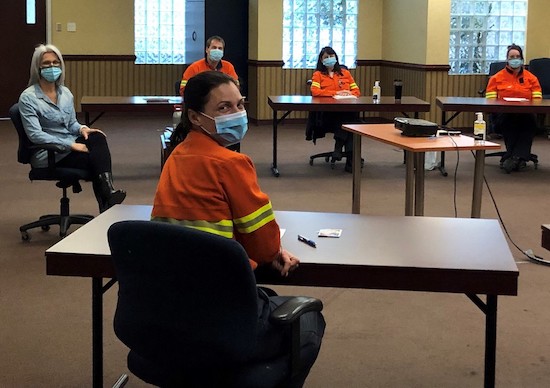 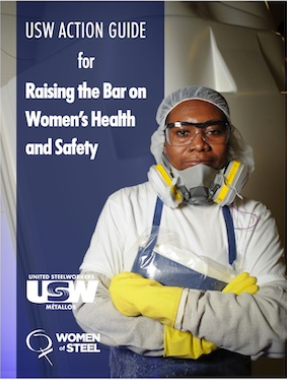 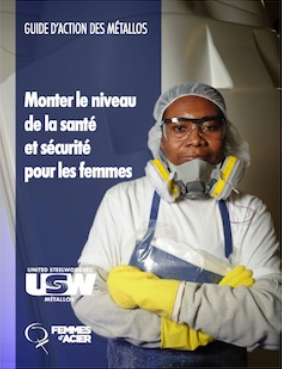 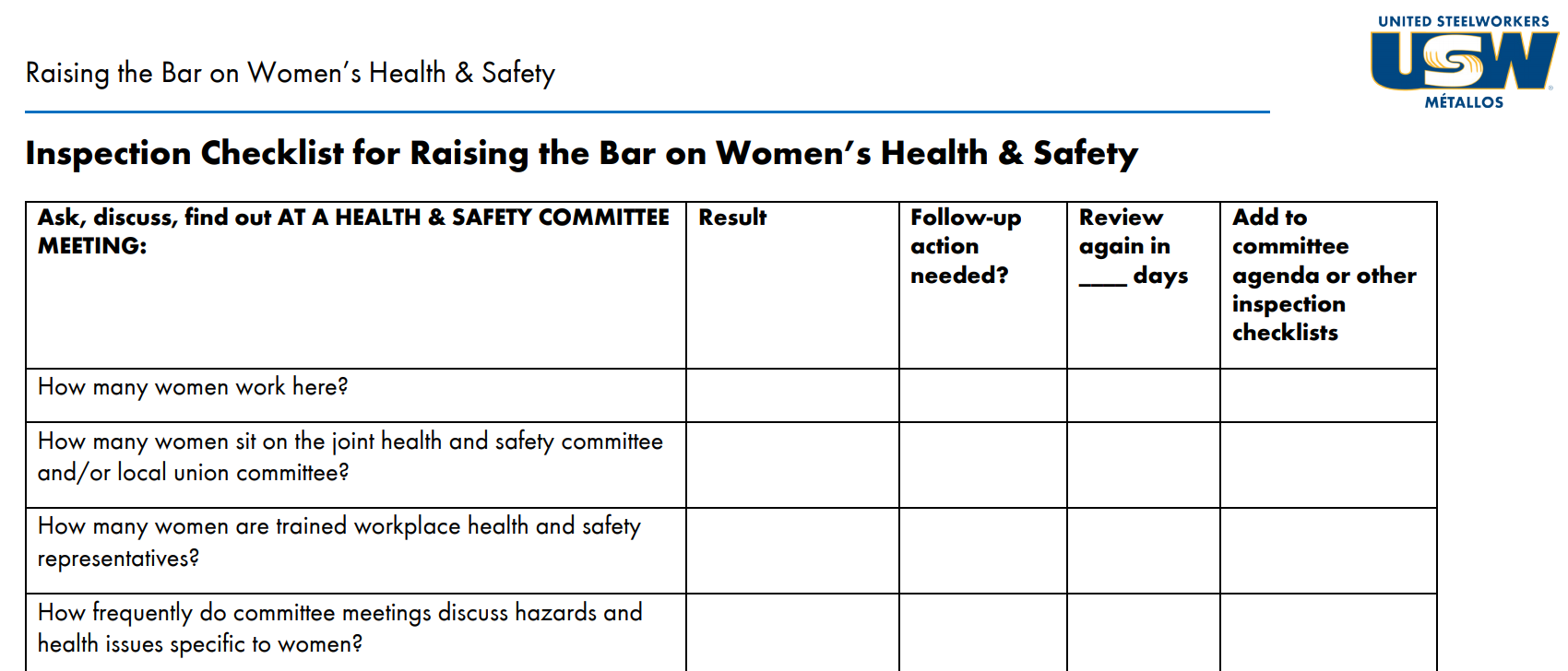 usw.ca/raisethebar

metallos.ca/monterleniveau